Getting Started
Welcome & Practicalities
Foundations / Lecture 1
Franck Chauvel
Axbit & NTNU
Ask anything at menti.com with code 6748 8844
franck.chauvel@ntnu.no
Who Am I?
Franck Chauvel
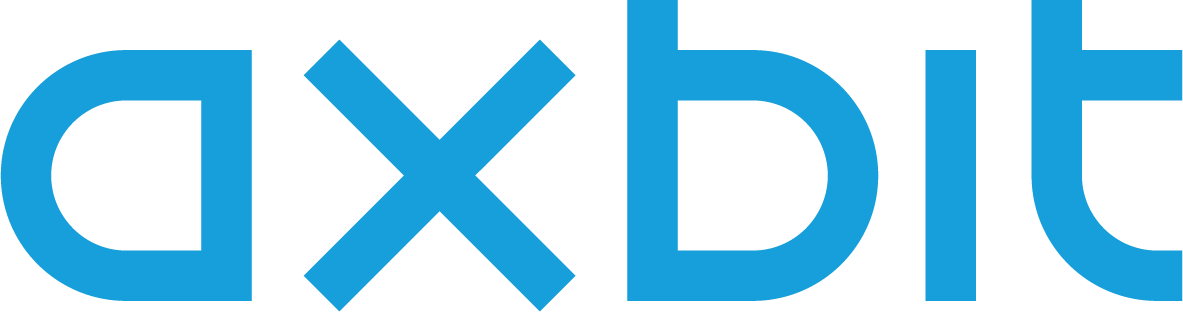 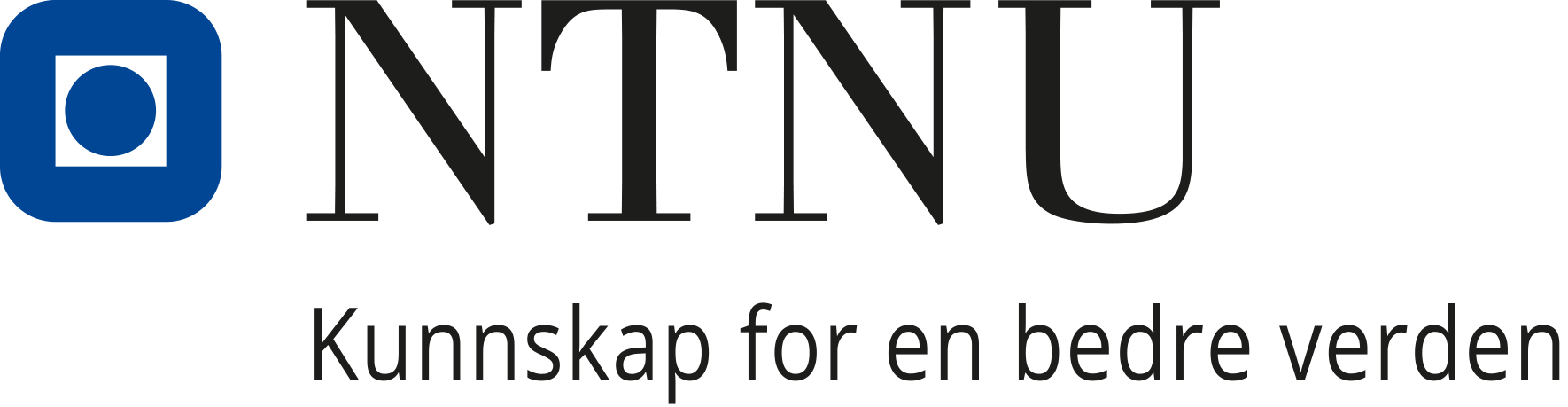 External resource at NTNU
franck.chauvel@ntnu.no
Software Engineer at Axbit AS
franck.chauvel@axbit.com
2
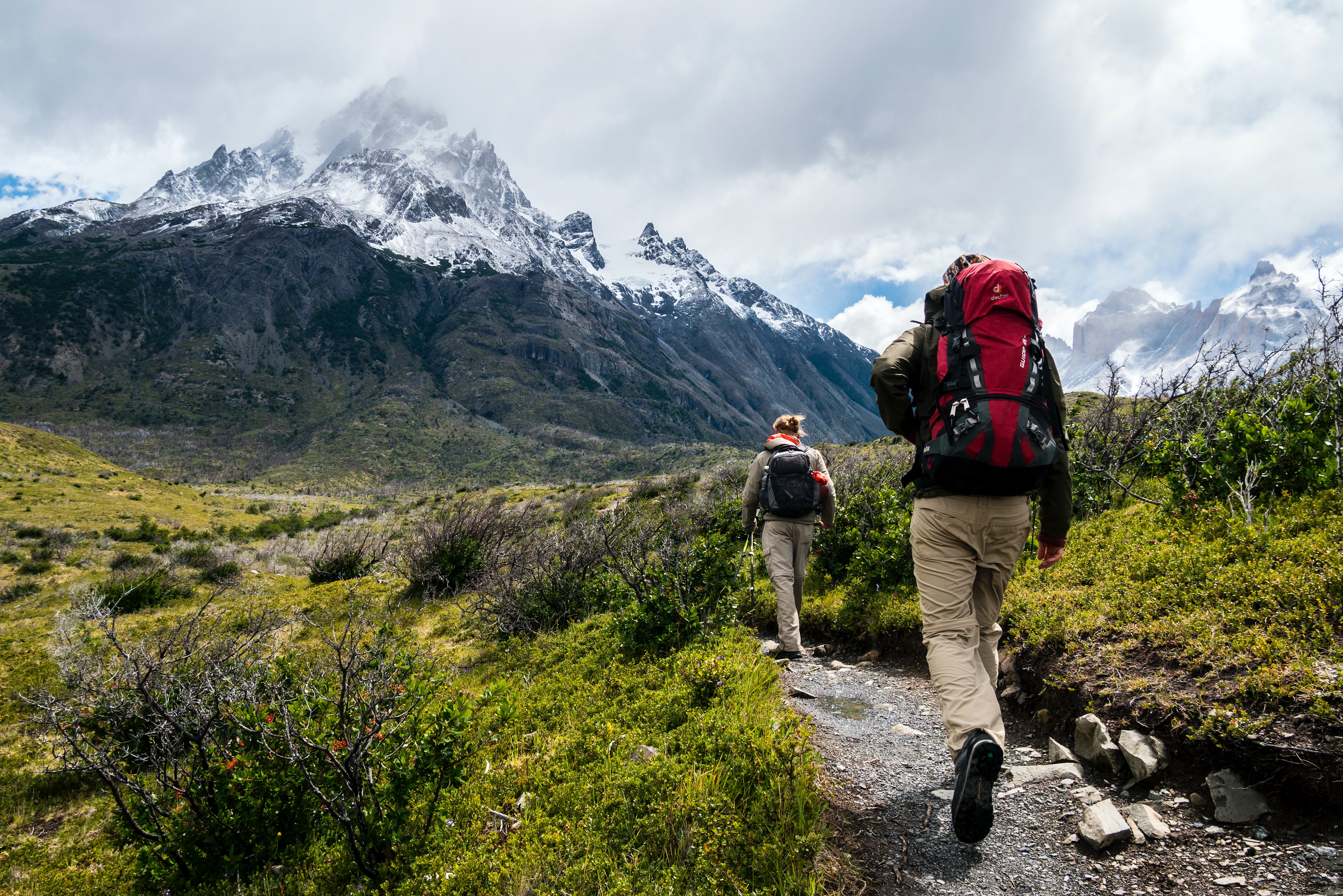 Agenda
Algorithms and Data Structures?
Why to learn that?
Objectives
Practicalities
Bibliography?
3
What Is That About?
How to solve 
“computational” problems?
Problem
(e.g., add)
data (output)
data (input)
5146
4179
967
4
Data
Anything encoded with a finite set of symbols

A “word” is a sequence of symbols
Numbers (4179, 0101010, etc.)
Texts (ABC…)
Pictures (RGB, CMYK)
Traffic lights 
etc.
5
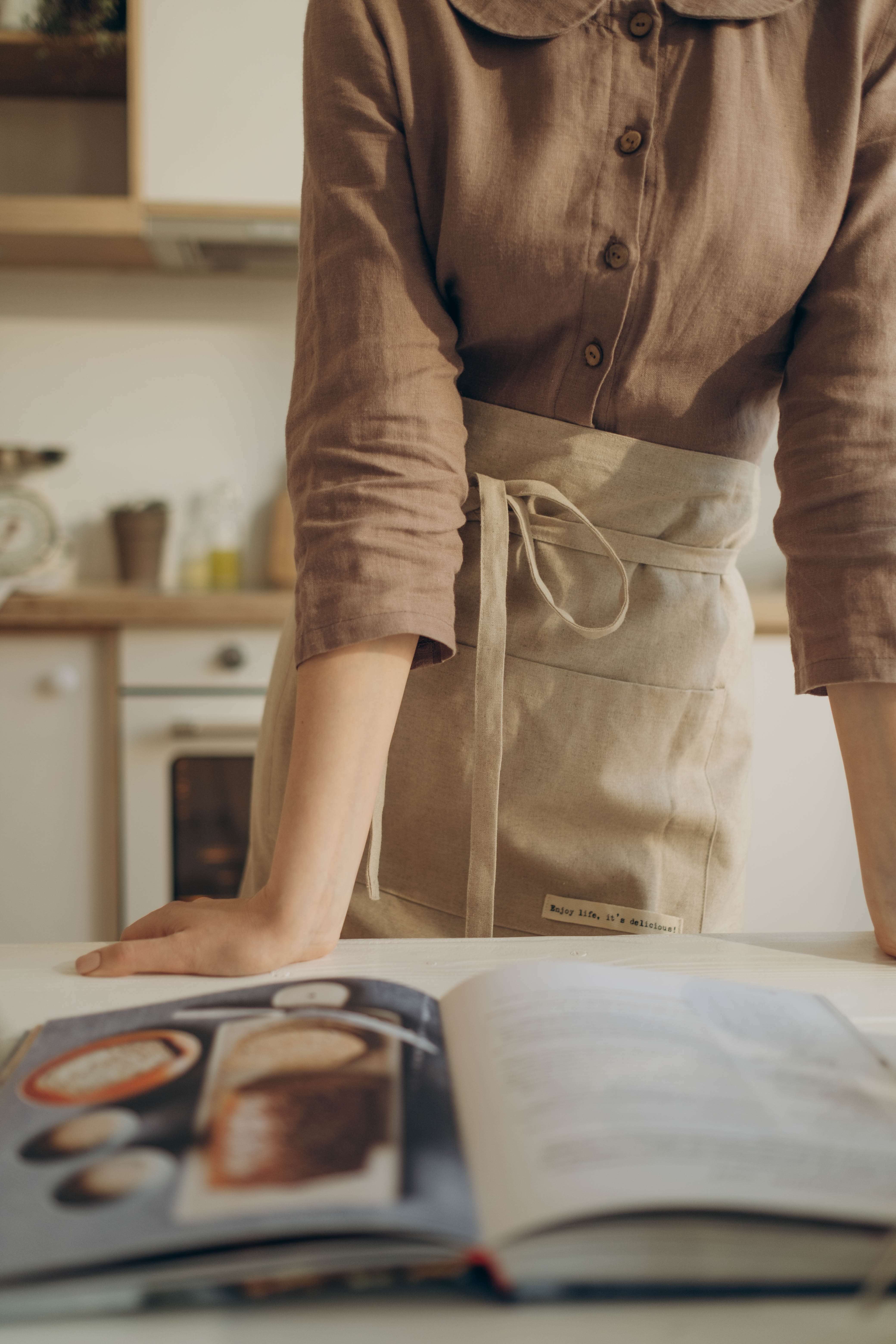 Photo by Ron Lach from Pexels
Algorithms?
“Ordered sequence of instructions that solves a computational  problem”

Is effective (i.e., correct)
Is finite
Is non-ambiguous
6
Pre-school Addition
1
1
1
4
1
7
9
+
0
9
6
7
5
1
4
6
7
Pre-school Addition
Align the two given numbers
Put your finger under the rightmost column. 
If there is no digit to read, stop here. 
Otherwise, read the digits in this column. 
Add these digits to get their sum and the associated carry-over. 
Write down this sum into the bottom cell of the current column and the carry over the top cell of the next column.
Move your finger to the next column on the left. 
If there is a carry-over, write it down in first cell. 
Return to Step 3.
1
1
1
4
1
7
9
+
0
9
6
7
5
1
4
6
8
Using FlowchartPre-school Addition
Start
Write down numbers
1
1
1
more to read?
Write carry
4
1
7
9
+
[no]
End
[yes]
0
9
6
7
Move Left
Read numbers
5
1
4
6
Write sum
Add
9
Using PseudocodePre-school Addition
1
1
1
program add:
   move_to_right_end
   while not_at_left_end:
       x, y, carry = read()
       s, c = add(x, y, carry)
       write_sum(s)
       move_left()
       write_carry(c)
4
1
7
9
+
0
9
6
7
5
1
4
6
10
Data Structures?
How do we organize our data.
grids, lists, trees, graphs, etc.
11
Learning Outcomes
Disclaimer
Solving computational problems is hard

Fluency takes practice
13
Why to study that?
As software engineers, we build systems that solve problems
Core of “computer Science”
Useful—in my experience.
Entry point of CS theory
Stable body of knowledge
What is asked in job interviews
etc.
14
Syllabus
15
Lectures
3 x 30 min. a week
Lecture Notes for the foundations
15
1
2
3
4
5
6
7
8
9
10
11
12
13
14
Exam
Foundations
Foundations
Arrays
Lists
Recursion
Sorting
Hashing
Trees
Trees
Graphs
Optimization
RE
Wrap-up
Rerview
16
Lab Sessions
5 lab sessions
Java Programming 
2 “qualifying” lab sessions
15
1
2
3
4
5
6
7
8
9
10
11
12
13
14
Exam
Foundations
Foundations
Arrays
Lists
Recursion
Sorting
Hashing
Trees
Trees
Graphs
Optimization
RE
Wrap-up
Rerview
BST
Recur.
Java
Arrays
Mazes
17
Exam & Grading
1 written final examinations
2 “test” examinations / home
15
1
2
3
4
5
6
7
8
9
10
11
12
13
14
Exam
Foundations
Foundations
Arrays
Lists
Recursion
Sorting
Hashing
Trees
Trees
Graphs
Optimization
RE
Wrap-up
Rerview
S
S
BST
Recur.
Java
Arrays
Mazes
Test 2
Test 1
18
Bibliography
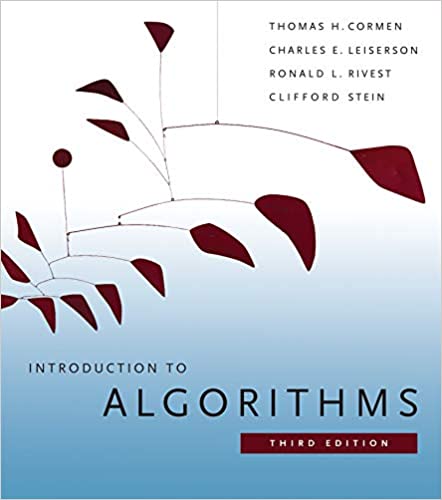 Thomas H. Cormen, Charles E. Leiserson, Ronald L. Rivest, and Clifford Stein. 2009. Introduction to Algorithms, Third Edition (3rd. ed.). The MIT Press.
1312 pages
19
Bibliography
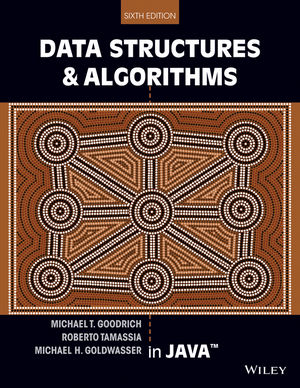 Michael T. Goodrich and Roberto Tamassia. 2003. Data Structures and Algorithms in Java (6th. ed.). John Wiley & Sons, Inc., USA. 
656 pages
20
And Many More
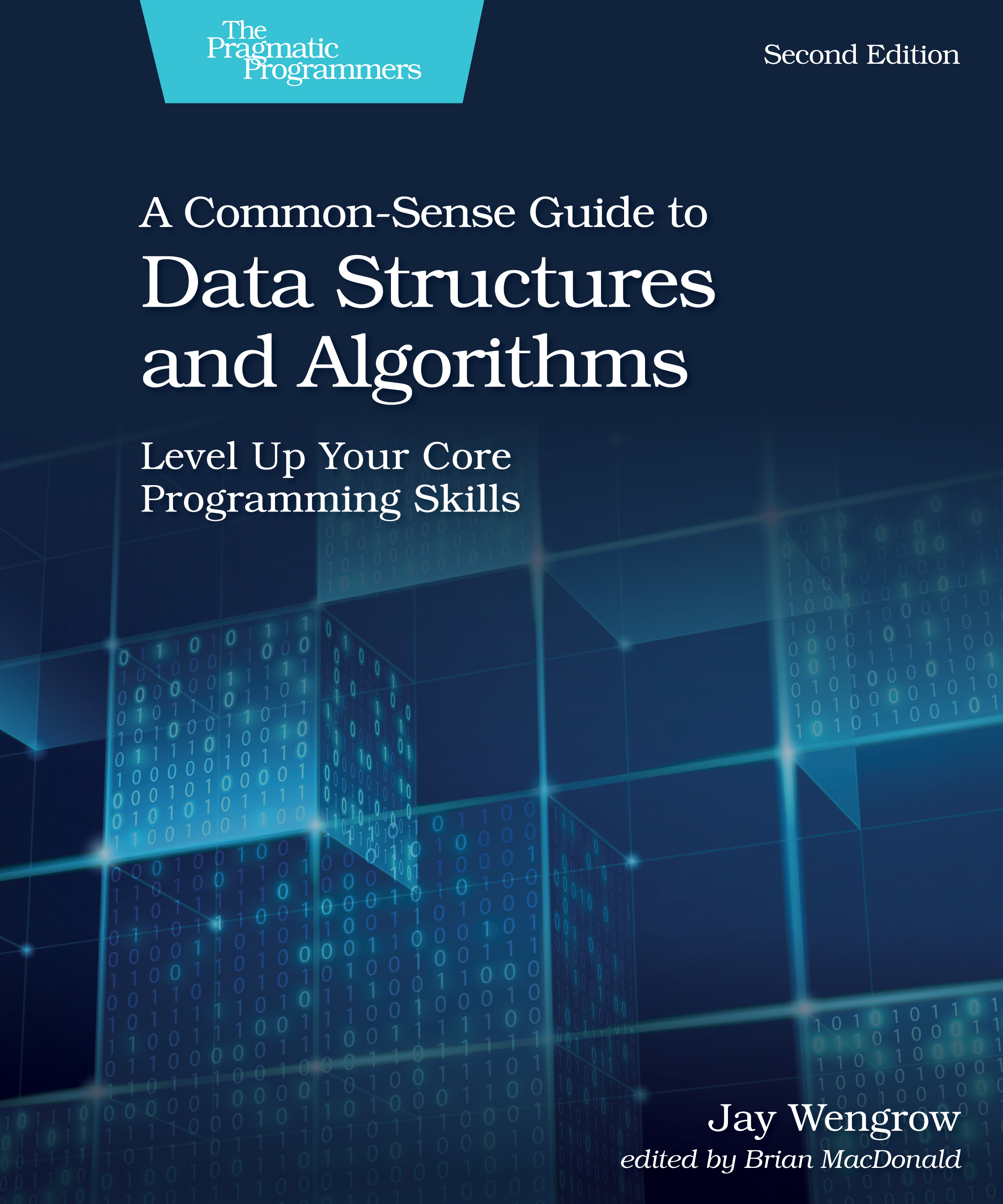 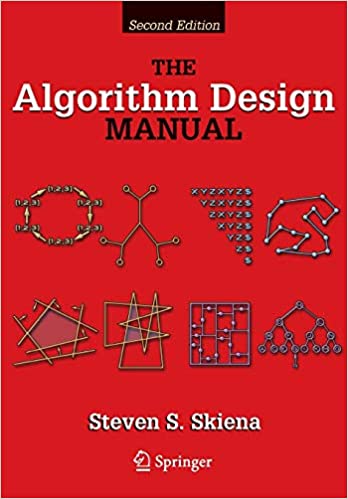 Many MOOCs
Coursera
EdX
Udemy

Online Tutorials
Wikipedia
Geeks4Geeks
TutorialsPoints
etc.
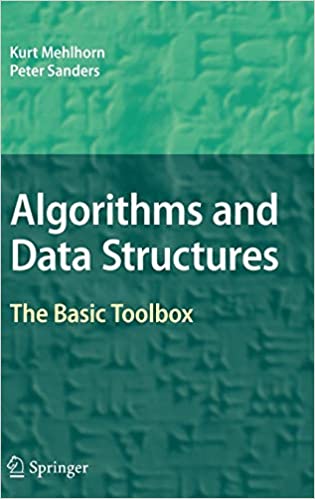 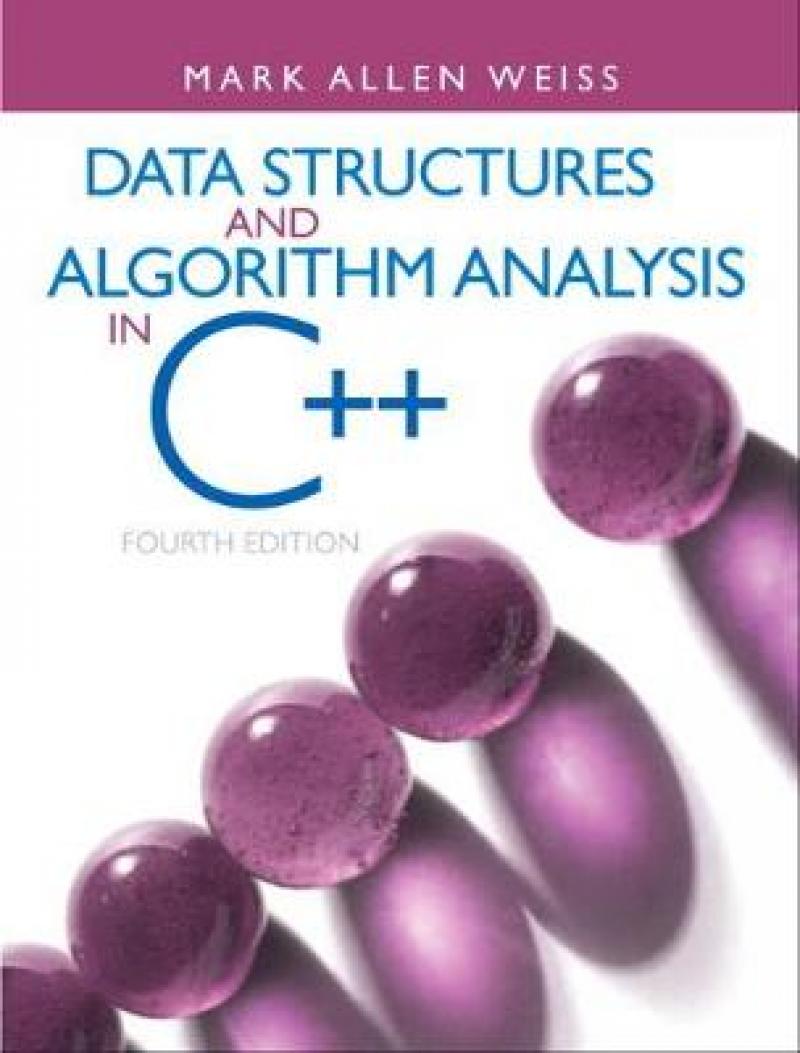 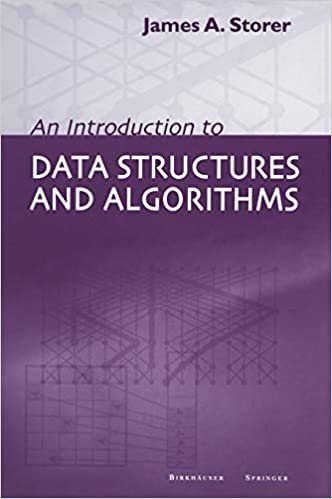 21
Summary
Learn how to solve problems 
Using algorithms and data structure

 Core of Computer Science
Takes a lot of practice
Don’t wait to get started
22
Questions, Comments, or Ideas?
Franck Chauvel
Axbit & NTNU
franck.chauvel@gmail.com
Why?
“Computer Science is no more about computers 
than astronomy is about telescopes”
attributed to Edsger W. Dijkstra (1930 – 2002)
Safe Investment
Everywhere AI, CV, DB, UI, Compilers, etc,
Useful for job interviews
24
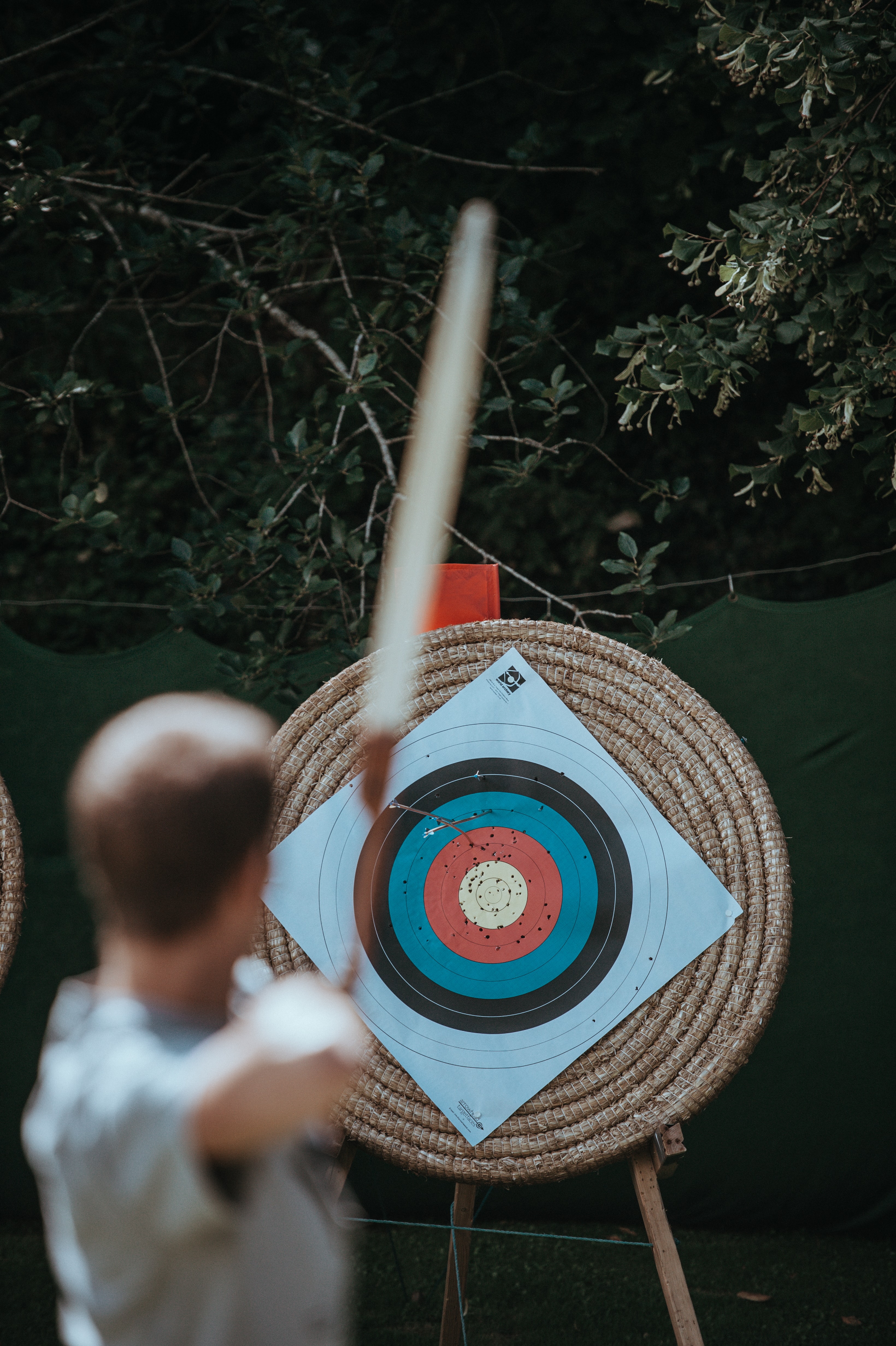 Photo by Annie Spratt on Unsplash
Objectives
Know the common problems
Know the most efficient solutions
Know how to design your own
Know how to evaluate alternatives
25
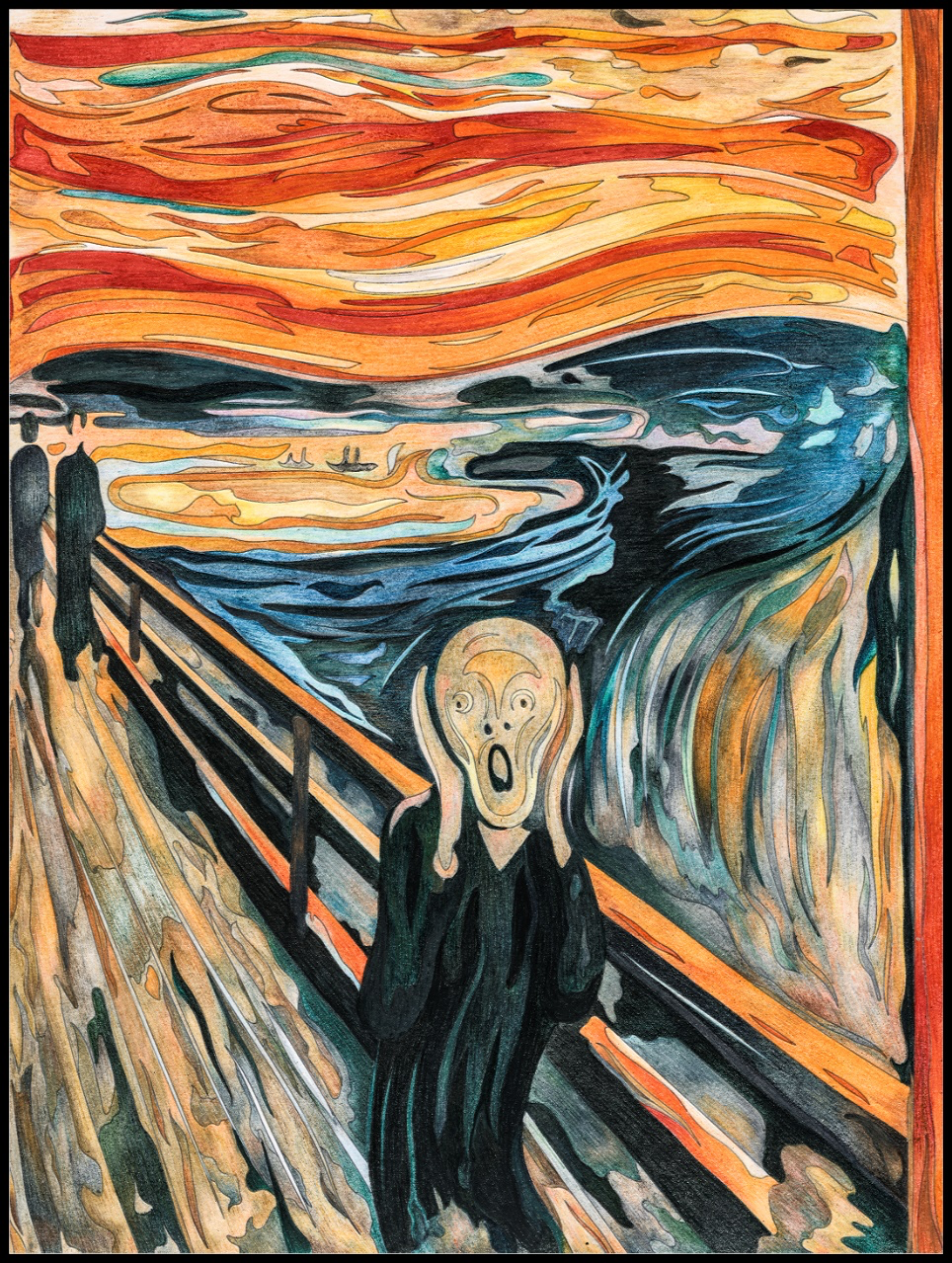 Some MathsThe 2nd prerequisites
High-school calculus
Probability
Recurences 
Series
26
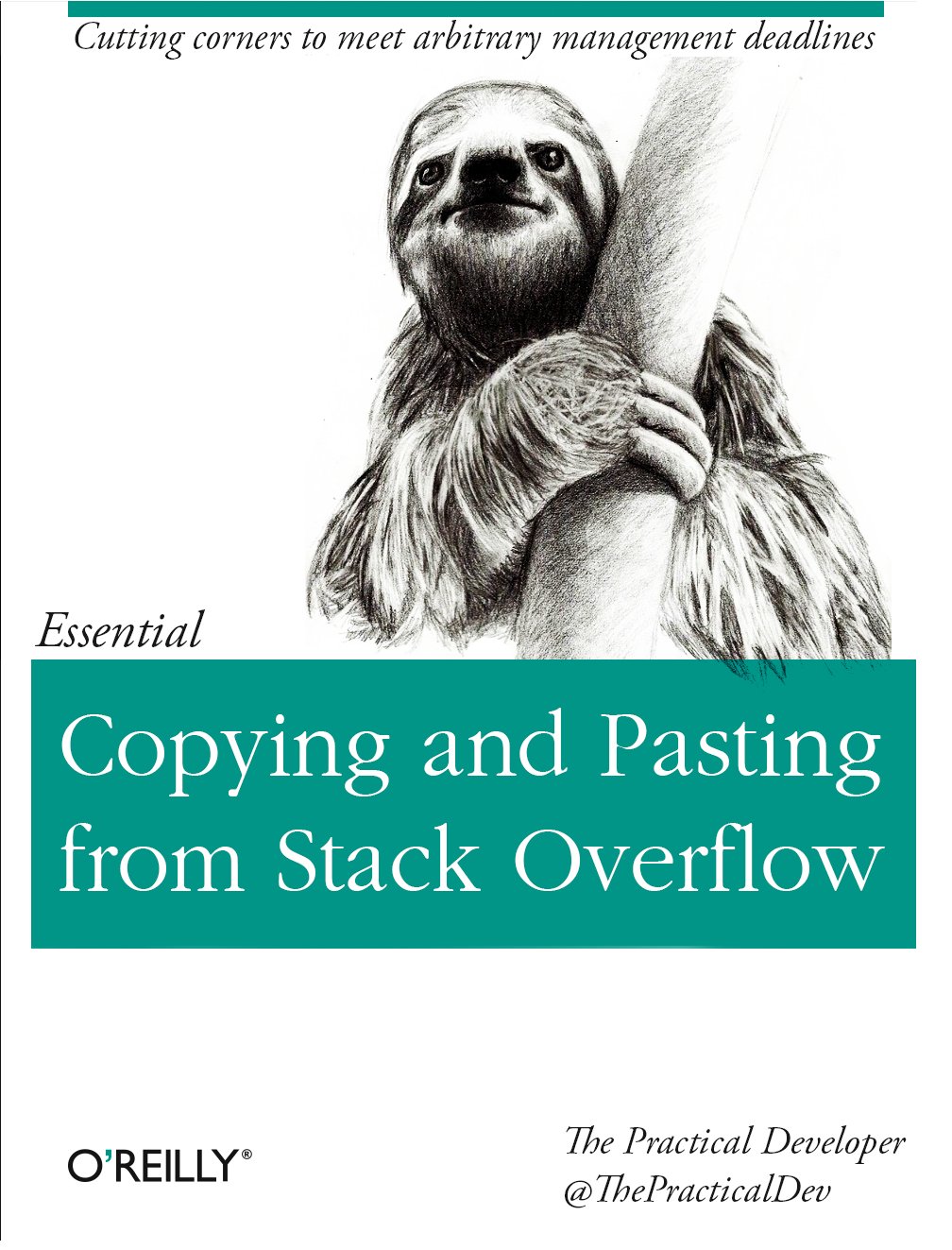 Some ProgrammingThe 1st prerequisite
Variables
Conditionals 
Loops
Procedures calls
27
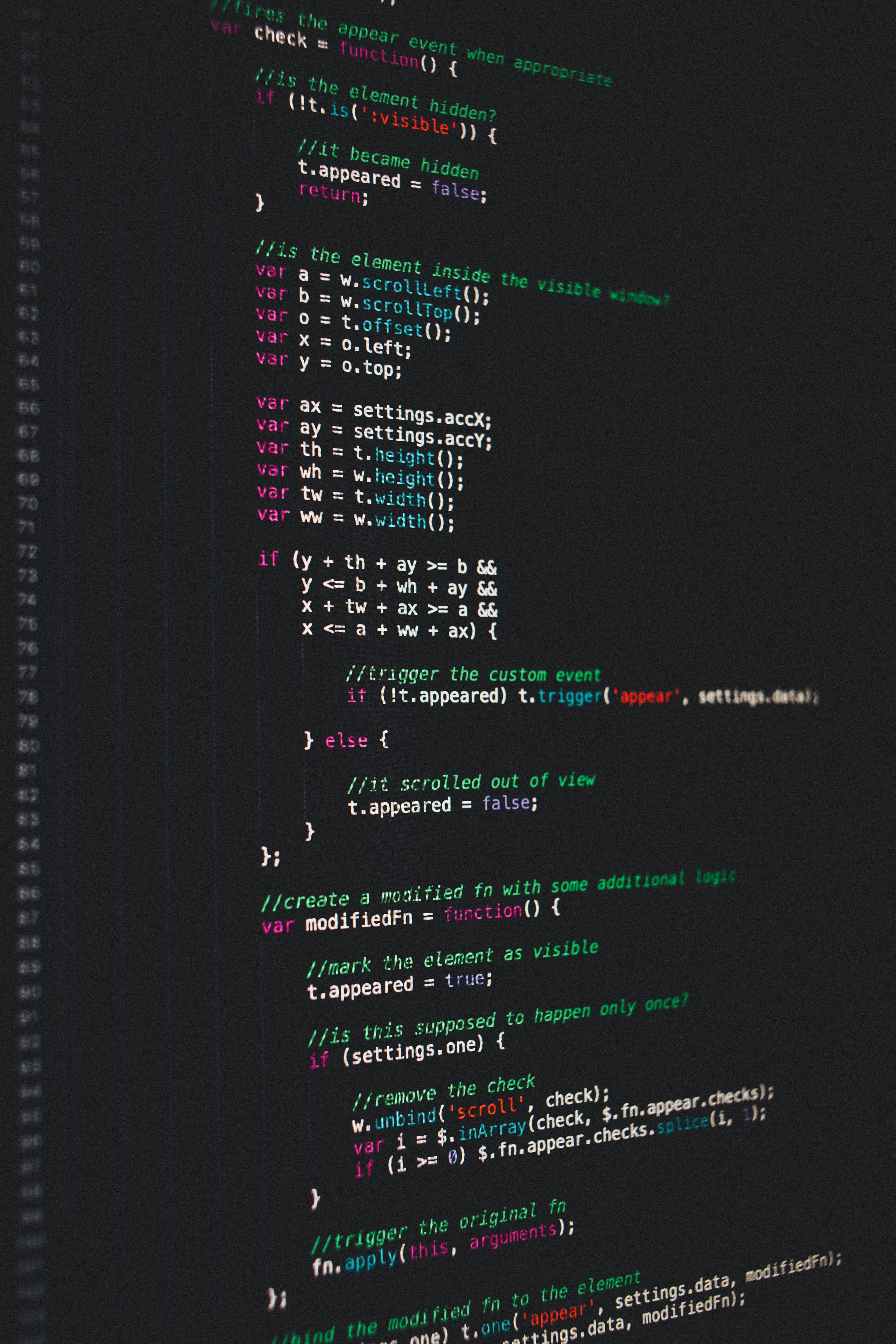 What Programming Language?
Lectures: C, Java, Python, Ruby, Javascript, LISP, etc.

Whatever suits you for the lab sessions.
28
Photo by Markus Spiske on Unsplash
Bibliography
Knuth, Donald E.. The Art of Computer Programming, Vol. 1: Fundamental Algorithms. Third Reading, Mass.: Addison-Wesley, 1997.
29
Practicalities
13 weeks + Exam

6 hours a week
2 hours of lectures
4 hours of lab session
(30 min + 1.5 hour) x 3

Weekly Quiz (optional)
30